SP_IRS Introduction to Research in Special and Inclusive Education(Autumn 2016)
Lecture 1: Introduction
Lecturer: Mr. S. Kumar
Master of Inclusive Education
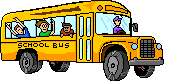 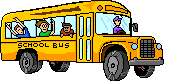 Presentation Outline
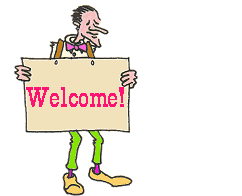 Introduction to Educational Research
Types of Research designs.
Conclusion.
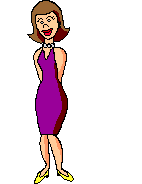 Introduction
Classroom teachers are consumers of educational research
Research is one mean of seeking answers to questions.
Therefore have to know basic understanding of concepts /key terms related to notion of research
Questions arises constantly through out a day . It may be personal/ professional
When we have to look for answers we have to
Consult sources for answers
Convenient 
Comfortable 
However  these sources have the potential to be fraught with problems.
Familiar sources of Information
Problems with the familiar sources
Tendency to provide unreliable information.
Biased to some degree.
Bias occurs 
 Information collected in an unsystematic way and subjective manner.
For accurate answers and high quality work
 we need to obtain information that is valid and reliable
Types of research
Scientific method – systematic way of answering questions more objectively.
Is a specific strategy  used to answer question and revolves problems.
Systematic and has got step by step set of procedures
Dewey (1938) scientific method is a procedure for thinking for objectively .
Procedures
Clarify the main question inherent in the problem
State a hypothesis 
Collect, analyse and interpret information related to the question, such that it will permit you to answer the question.
Form conclusion derived from your analysis
Use the conclusion to verify or reject the hypothesis.
Educational Research
Involves the application of the scientific method to educational topics , phenomena, or questions in search of answers.
Educational Research procedures
Specify the topic about which a concern exist
Clarify the specific problem on which the research will focus.
Formulate research questions and /or hypotheses concerning the main problem
Carry out procedures by which data (a more appropriate term for information) are collected analysed and interpreted.
5. State the findings determined as a result of the data analysis.
6. Draw conclusion related to the original research questions and/ or hypothesis
Research Design
refers to the plan, structure, and strategy of research--the blueprint/road map that will guide the research process.
Non experimental research 
Descriptive Research
Research Design
Analytical Research
Experimental Research
Meta-Analyses
Reviews
Historical
Philosophical
Case Study
Survey
Pre-designs
Quasi-designs
True-designs
Statistical-designs
Cross-Sectional
Longitudinal
Correlational
Research Design Continuum
Analytical Research Designs
Reviews
A critical account of present understanding
A meta-analysis is a quantitative method of review 
Historical Research
Accessing both primary (e.g. witnesses) or secondary (e.g. literature) sources to document past events.
Philosophical Research
Organising existing evidence into a comprehensive theoretical model.
Non experimental research Design
The researcher has no direct control over any variable the study
Reasons
It has already occurred not possible for it to be influenced 
Variables cannot be controlled or manipulated by the researcher 
For example: study of school discipline and absenteeism problem  in schools, as the type of grade configuration, the number of discipline referrals and the number of absenteeism cannot be controlled by the researcher.
Examples of Non experimental research designs
Descriptive-studies simply report information about the frequency or amount of something. E.g. what percentages of time do teachers use for assessments in there classroom?
Comparative – studies characteristically  build on descriptive studies by comparing two or more groups to that which is measured. E.g. Is there is significant difference between primary and secondary teachers use class based assessments?
Correlation – studies measures the degree to which a relationship exists between two or more variables. E.g. What is the relationship between years of teaching experience and use of CBA?
Casual Comparative studies  where group is determined by something that has occurred in the past. E.g.  Pre- service students at FNU use authentic assessment in classroom more than the teachers who did not complete such a course.
Survey
Cross-sectional: Status of a various groups at a given point in time
Longitudinal: Status of a given group at various points in time
Correlational: Relationships between variables
Experimental research
The researcher has control over the one or more variables included in the study that may somehow influence (or cause ) the participants behavior .
Independent variables  the researcher has control on, the researcher determines the subject which will receive condition.
Dependent  is what will be measured; it's what the investigator thinks will be affected during the experiment.
Control variable is the third variable, the values of which may affect the relationship between two other variables.
Experimental research example
The effectiveness of a new math program was being investigated, those students exposed to the new program would constitute the experimental or treatment group., their performance would be compared to a control group that receives the standard math instructions.
The ultimate variable of interest i.e. the behavior and math achievement is referred as the dependent variable (since its value depends on the value or group membership of the independent variable.
Quantitative and Qualitative Research Designs.
Quantitative
Research that involves numerical data

 Qualitative Research
Research that involves collection of data that are analyzed and reported verbally
Quantitative Research Designs
Descriptive statistics
Allows researchers to summarize, organize and simplify data 
Techniques used basically SPSS
Mean, mode, range. Sd, correlations and standardized scores.
Inferential Statistics 
are more complex and permit researcher to test the statistical significance of the difference between two or more groups.
Test the degree of correlation between two variables.
Statistical Significance
A decision made from the statistical procedures  that enable the researchers to conclude that the findings of a given study are large enough in the sample studied in order to present a meaningful differences or relationship in the population from which the sample was drawn.
Qualitative Research Designs
It uses systematic observation, multiple measures in order to gain knowledge, reach understanding and answer research questions and also permits triangulation.

Phenomenological studies – engage the researcher in a long process of individual interviews in an attempt to fully understand a phenomenon. E.g. what characteristics of teachers are needed in order for them to be viewed as compassionate by their students? 
Ethnographic- attempts to describe social interaction between people in group. E.g. what meaning does the teachers lounge have for the staff at Lautoka Central School?
Grounded theory research studies attempt to discover a theory that relates to a particular environment . E.g. What type of personal and school characteristics serve to motivate teachers?
Case studies
Are in depth studies of individual programs , activities , people, or groups
.
Mixed- methods research designs
The combination of both types of data tends to provide a better understanding of a research problem than one type of data in isolation
Action Research
Any systematic inquiry conducted by teachers, administrators, counselors or others with a versed  interest in the teaching and learning process.
It’s a systematic inquiry to ones practice 
Allows teachers to study their own classroom.
The Basic process
Identifying an area of focus.
Collecting data.
Analyzing and interpreting data.
Developing a plan action.
Conclusion
Research is a very broad topic so keep your discussion and  be reflective in approach and you will excel as a 21st century teacher.
Questions or Comments
?
26
[Speaker Notes: As we saw from the Aids-Floridation example, the above two are not enough.
We try to do it primarily through (statistical control and sample selection) to a lesser degree.]
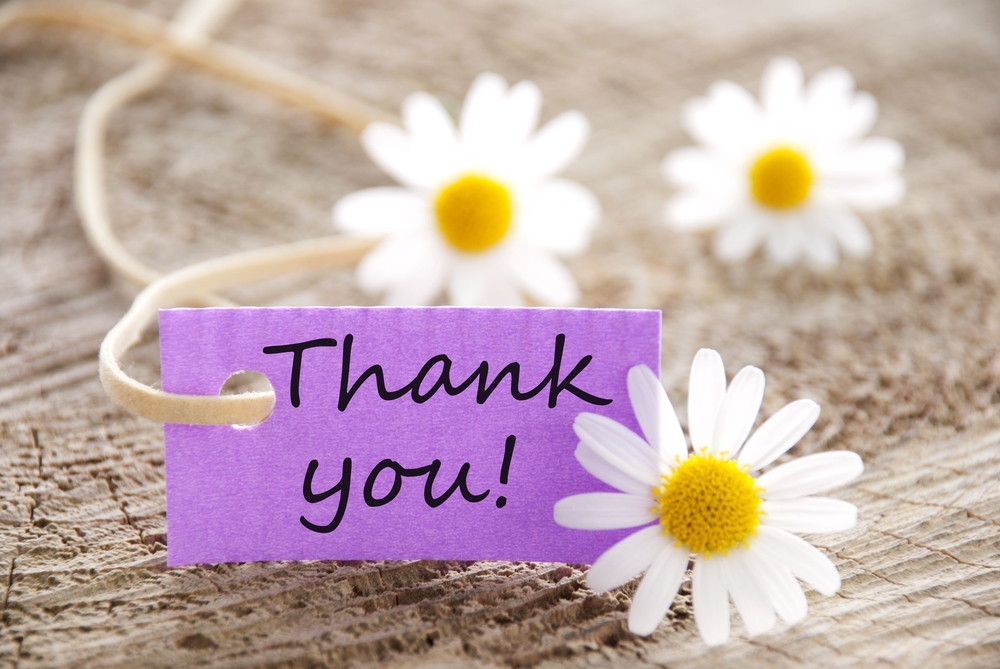 Tutorial
Research Topic
Research Questions 
Research  Design (why)
Tutorial  activity
Specify the topic about which a concern exist
Clarify the specific problem on which the research will focus.
Formulate research questions and /or hypotheses concerning the main problem
Design your own research design for your research topic and why you think that this research design is suitable for your own research?